Святочные гадания
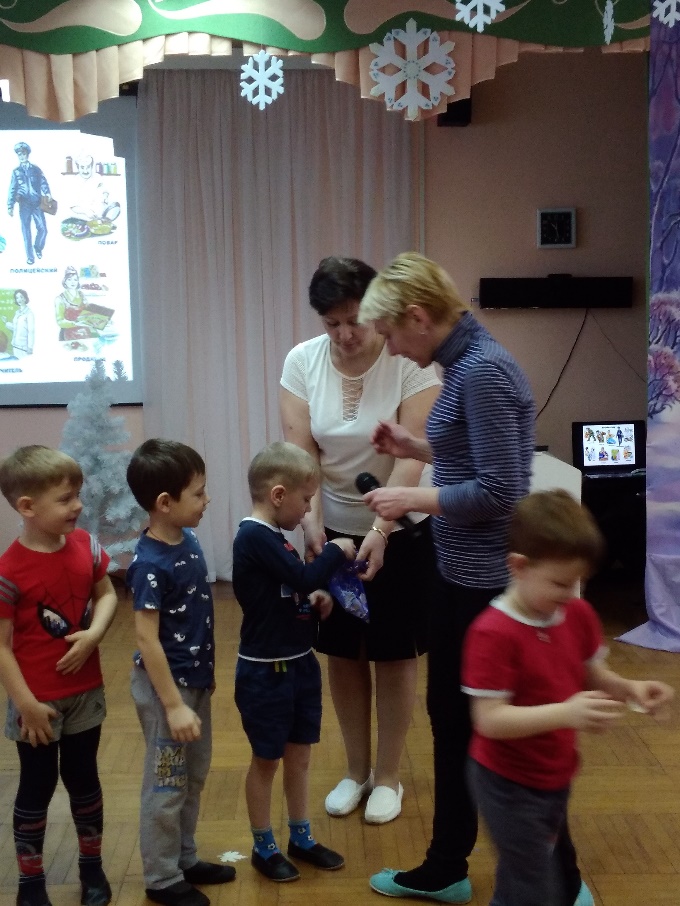 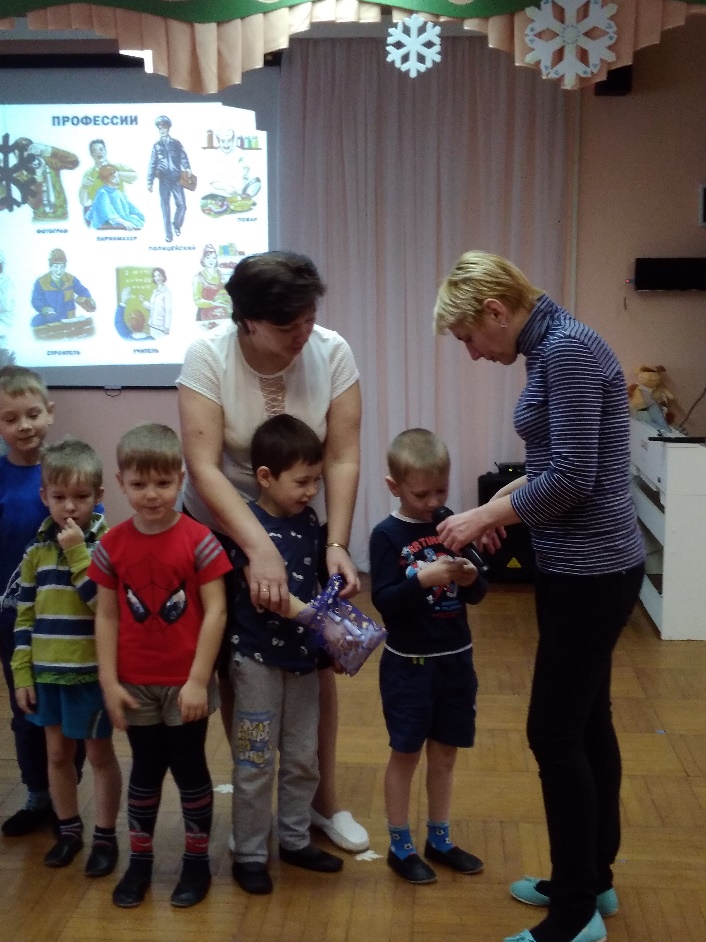 Предсказания на будущий год
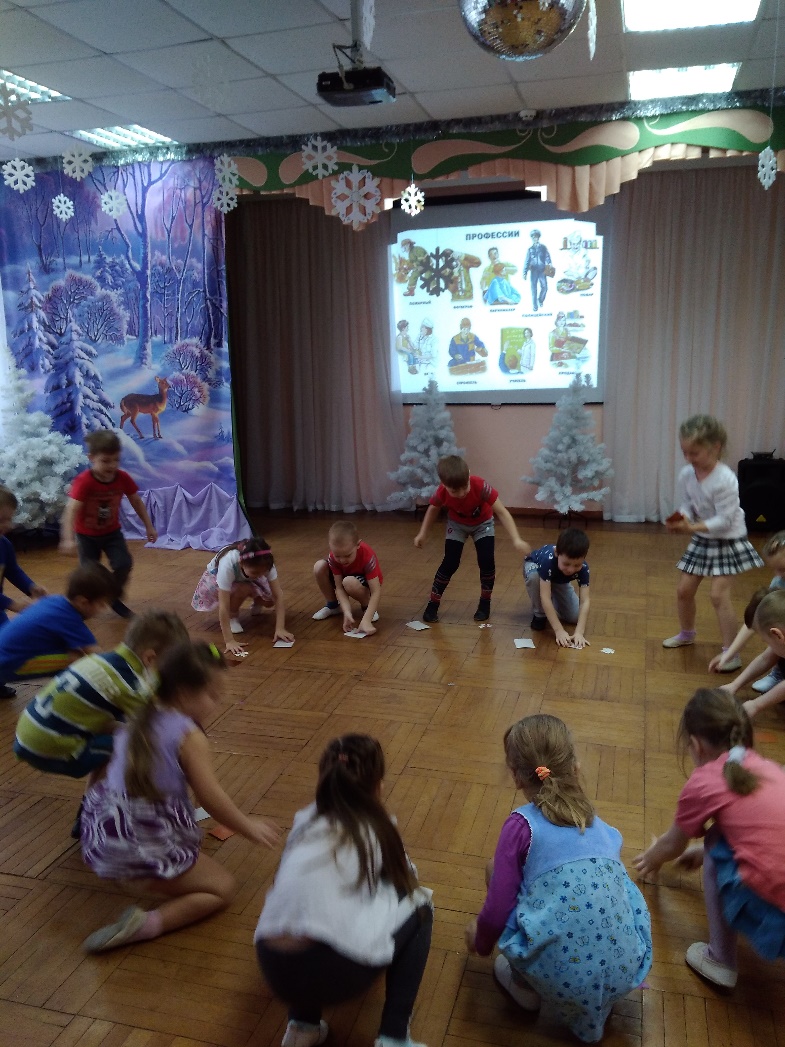 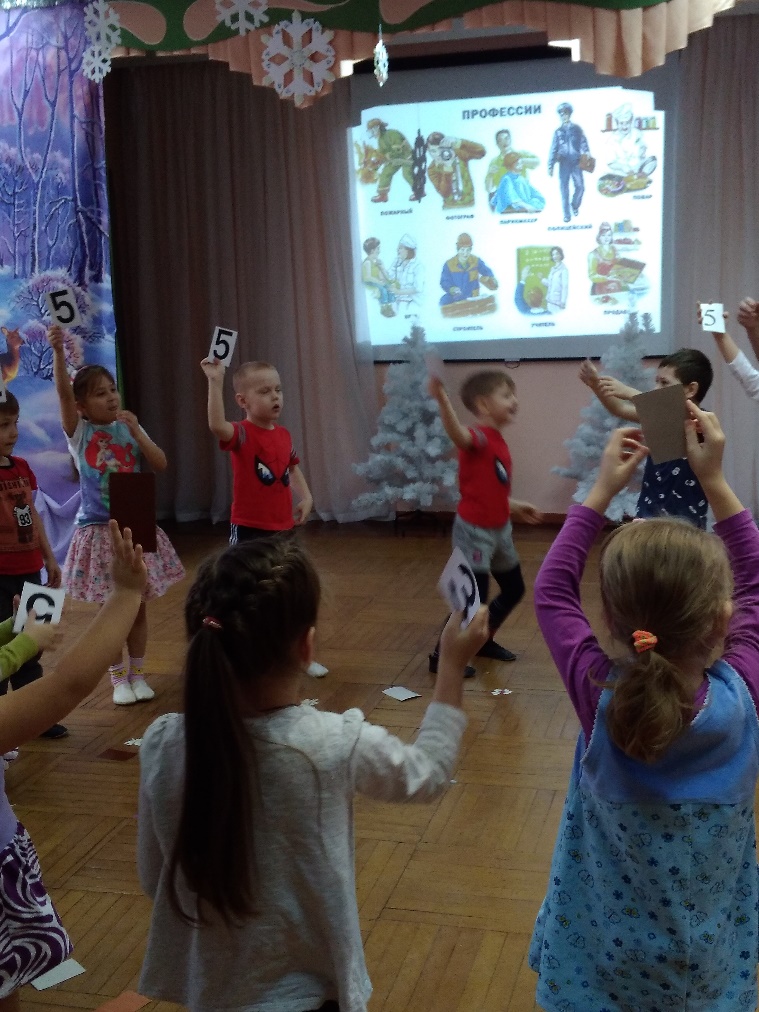 Веселые игры – предсказания «школьные оценки»
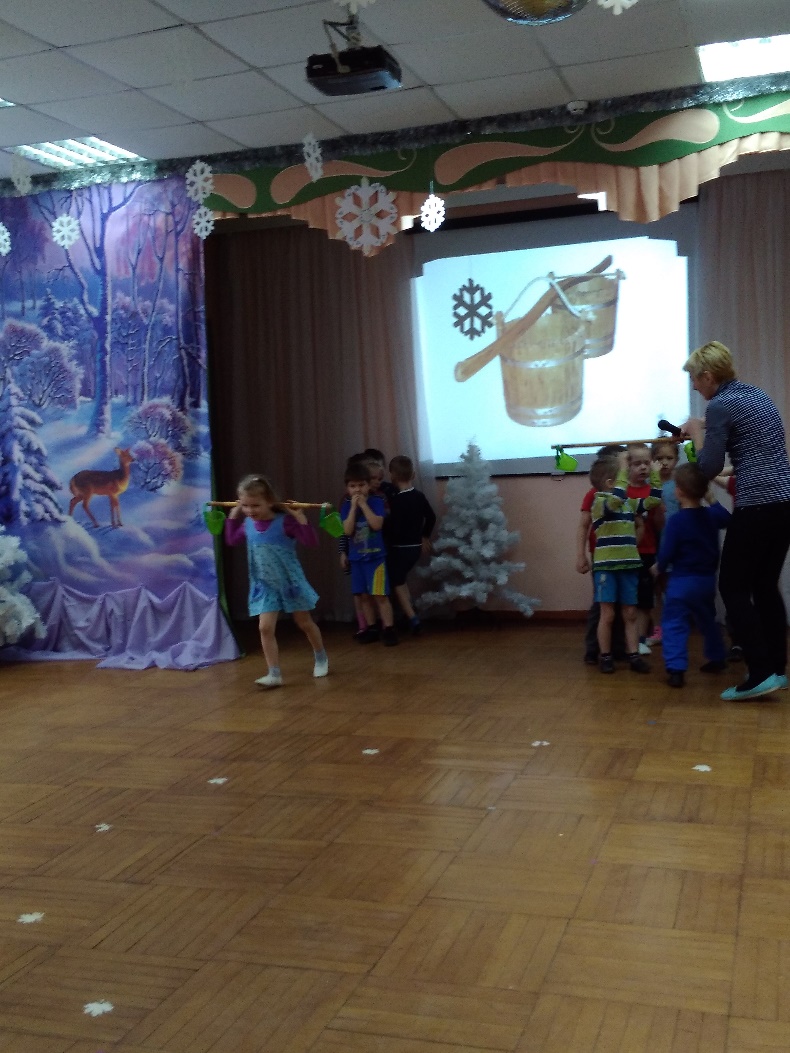 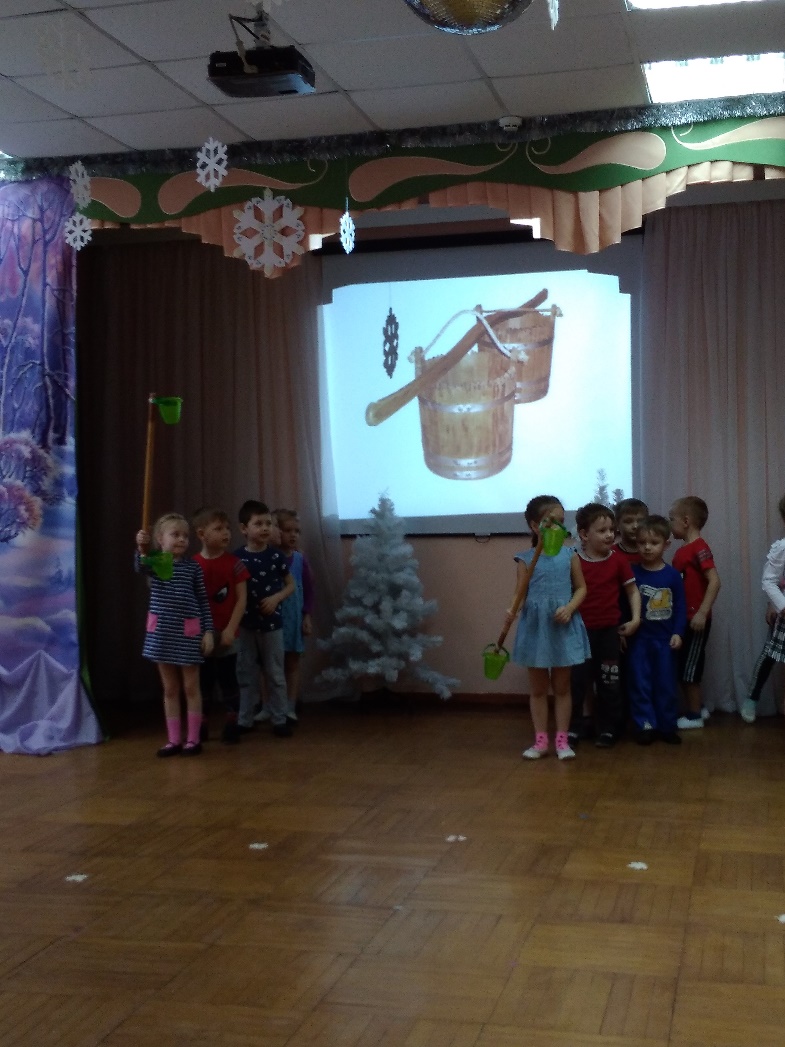 Игра-соревнование « Коромысло»
Предсказание «Кем я стану, когда вырасту?»
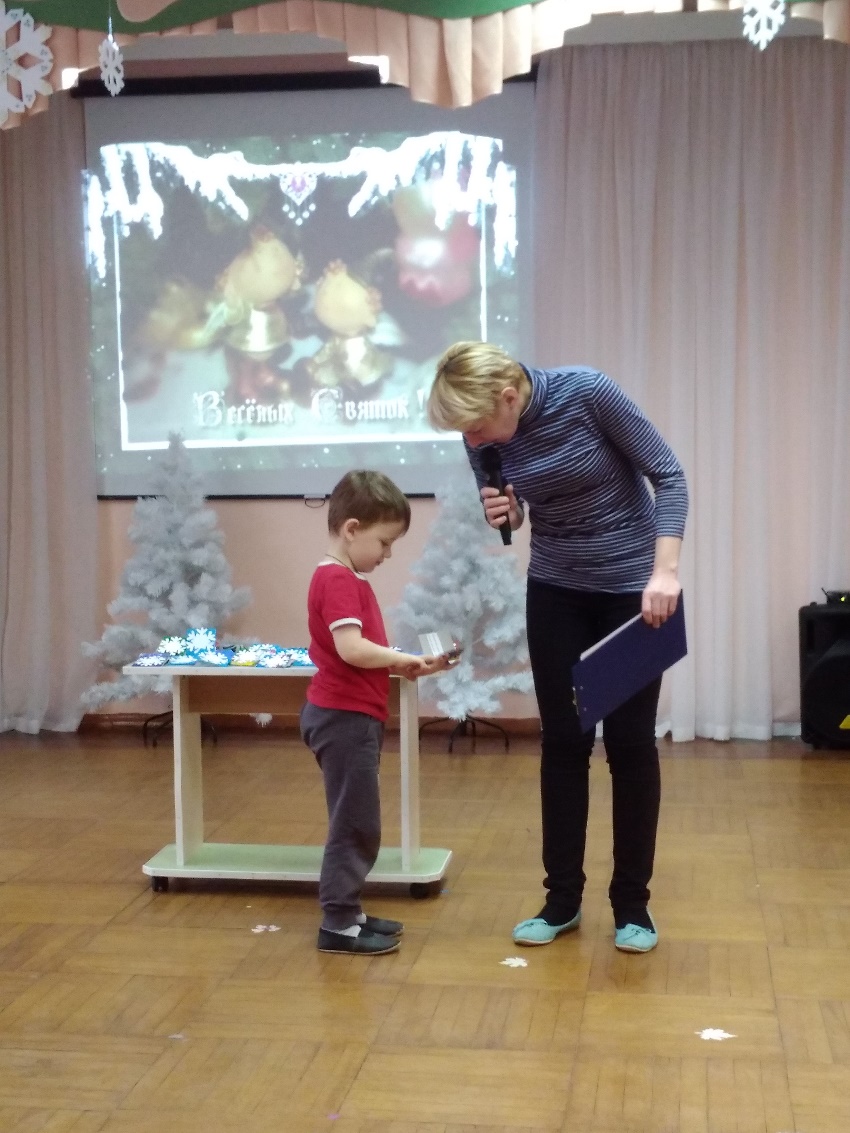 Минута славы состоялась в нашем МДОУ 07.02.2018
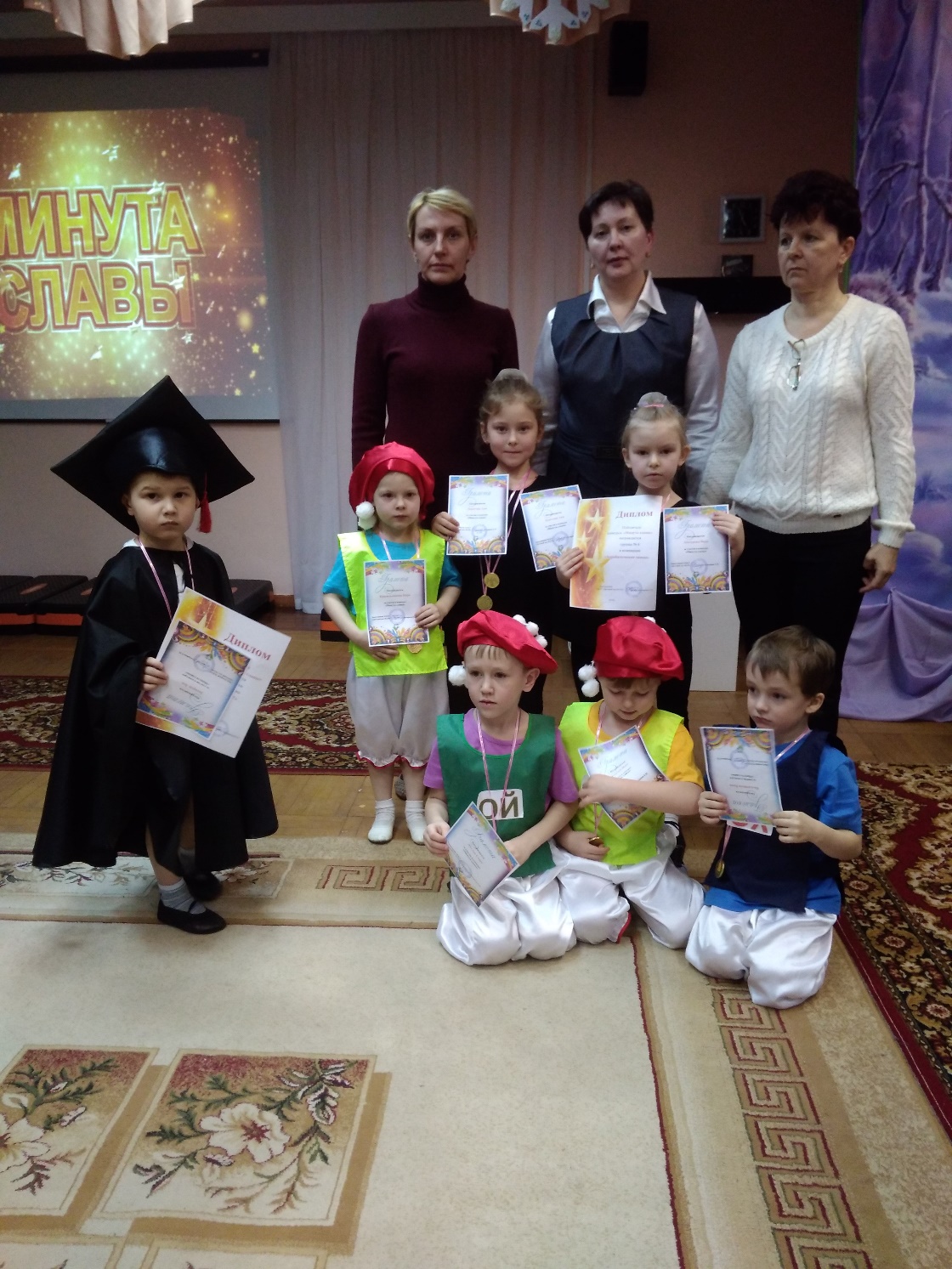 Наши таланты 
и
 их наставники
Масленица
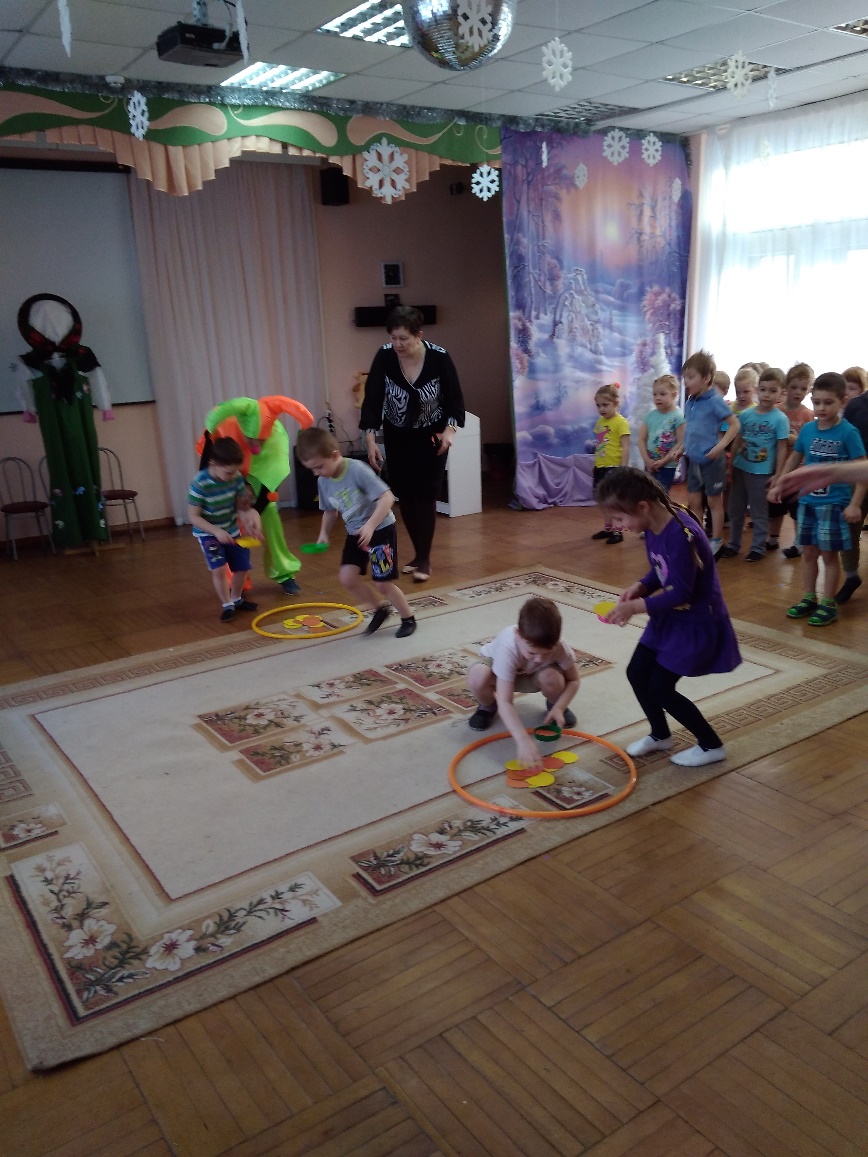 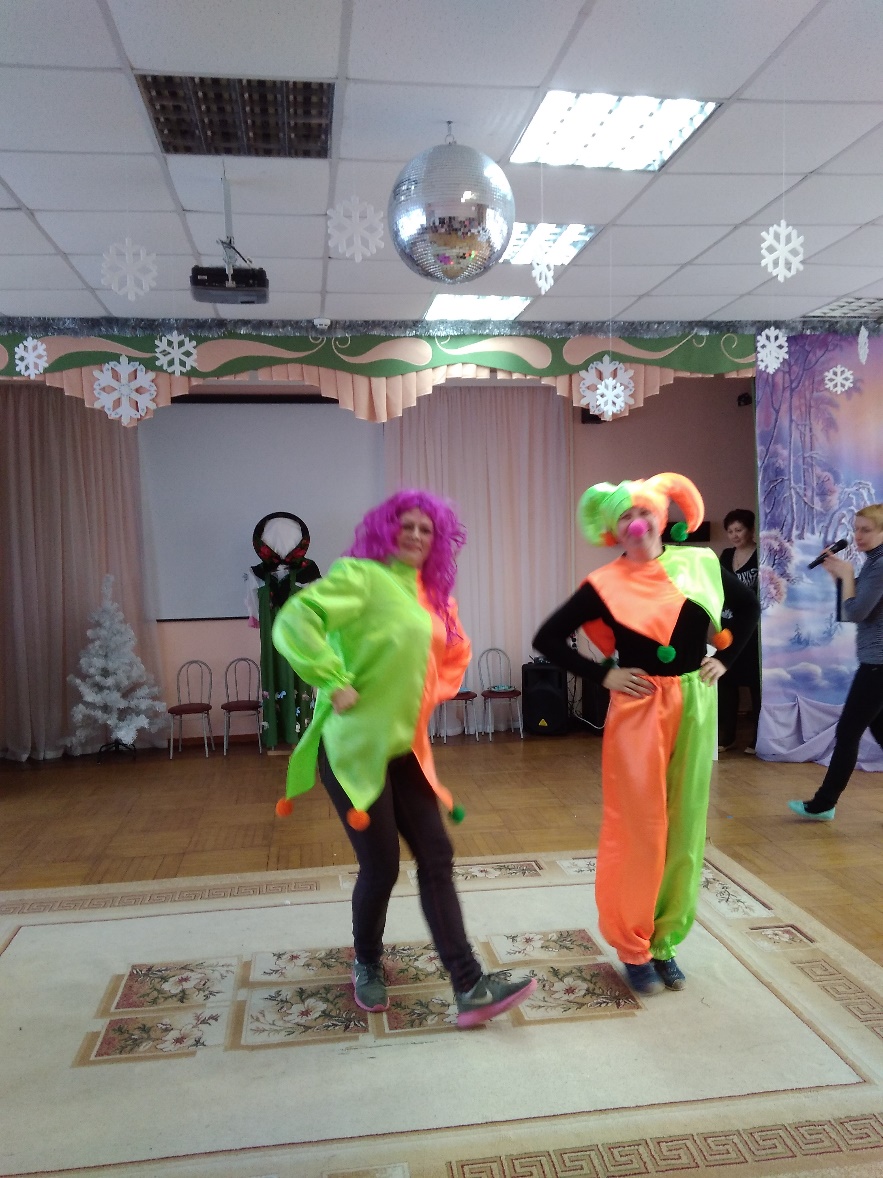 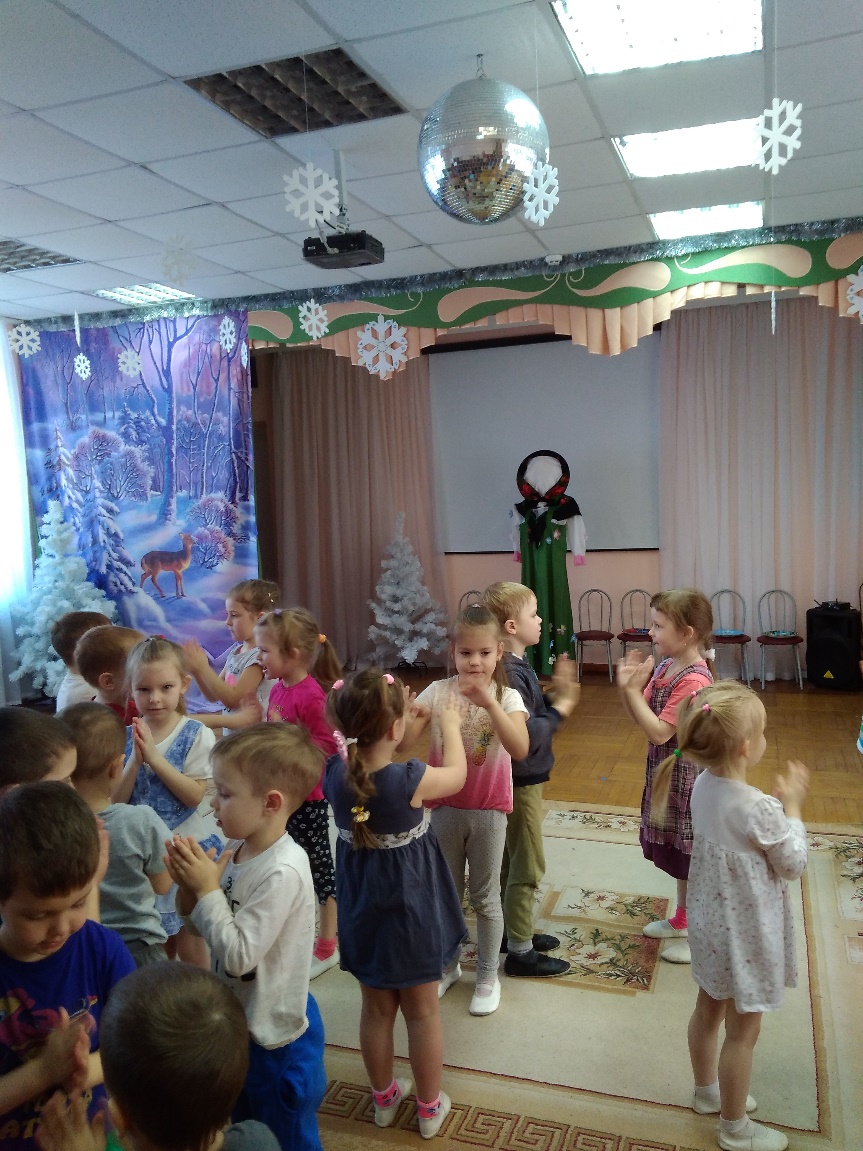 Игры и конкурсы
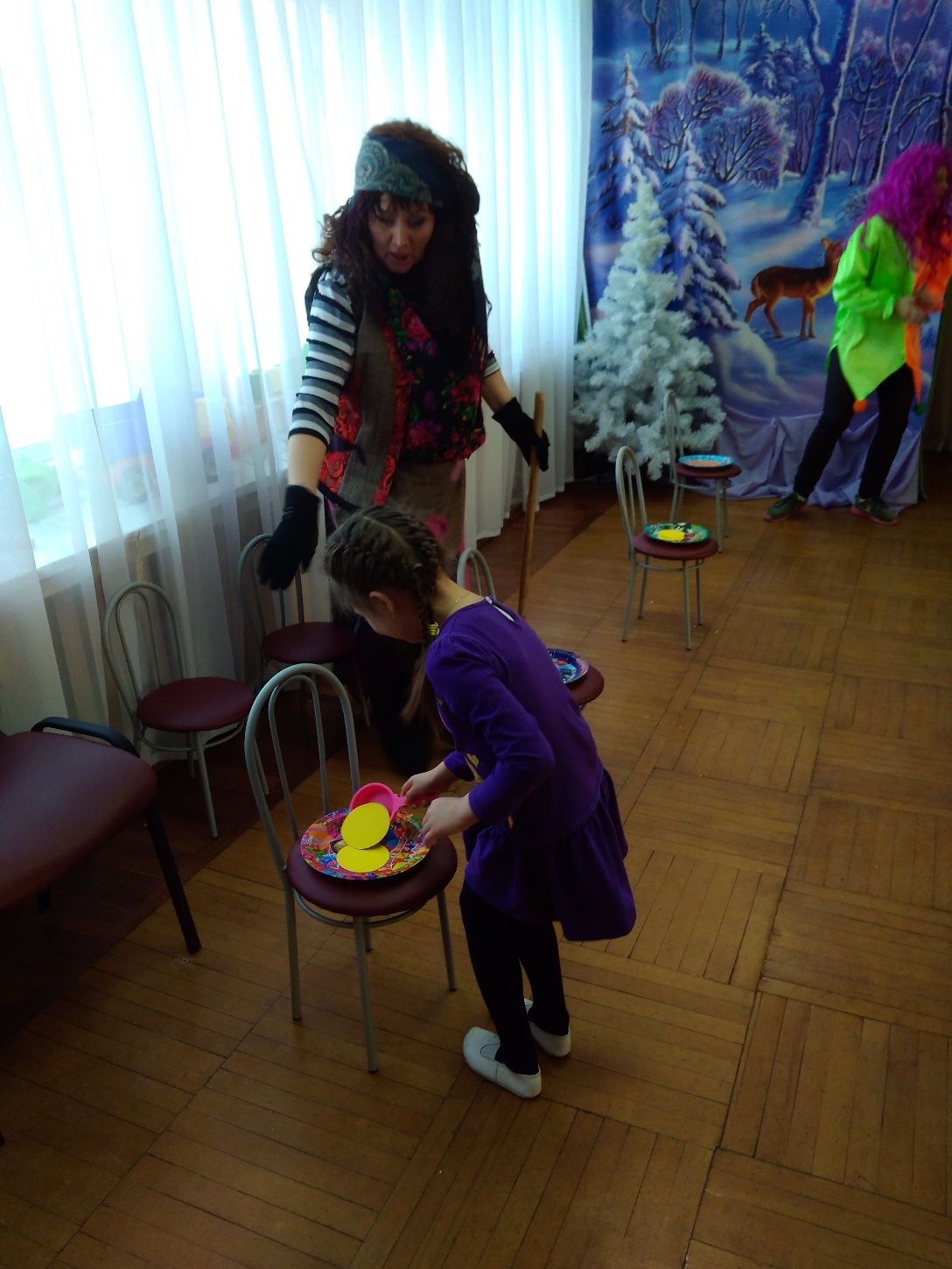 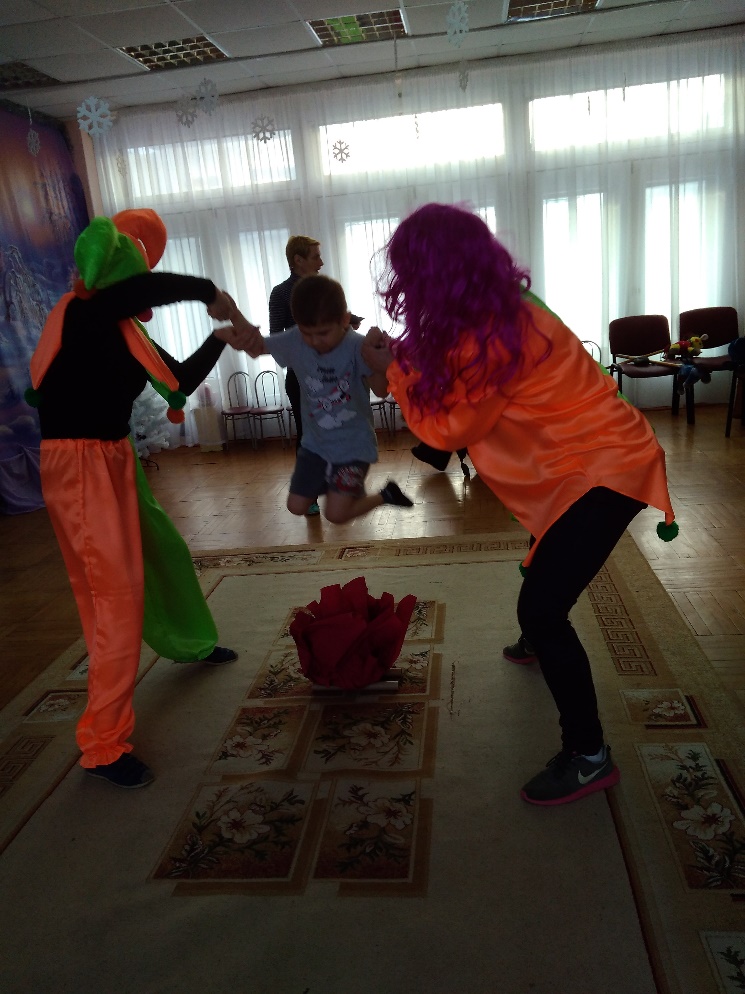 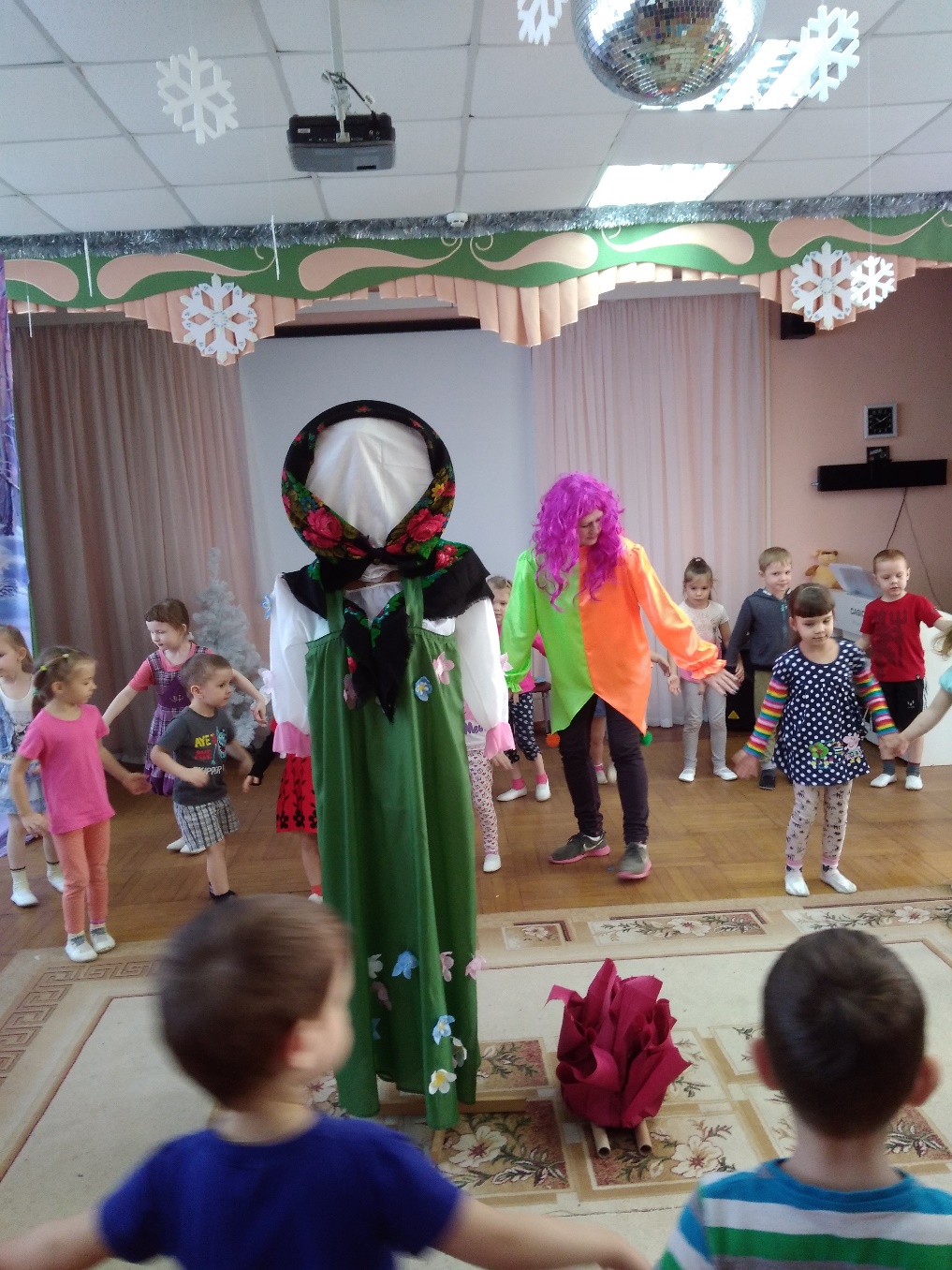